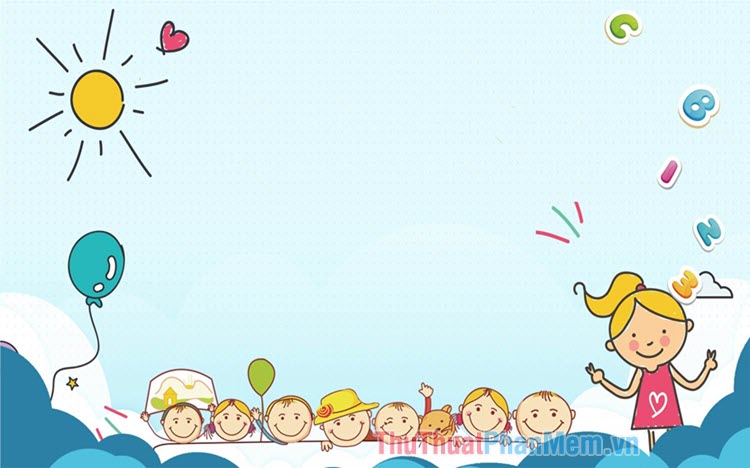 PHÒNG GD & ĐT QUẬN LONG BIÊN
TRƯỜNG MẦM NON HOA SỮA
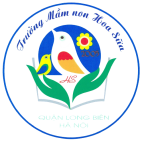 Đồng hành cùng bé
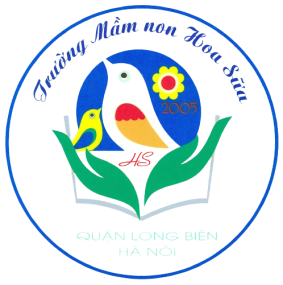 LĨNH VỰC PHÁT TRIỂN NHẬN THỨC 


Đề tài: Thơ: Thăm nhà bà
Giáo viên: Phan Thị Thanh Luyện
Lứa tuổi: 3-4  tuổi
Năm học: 2021-2022
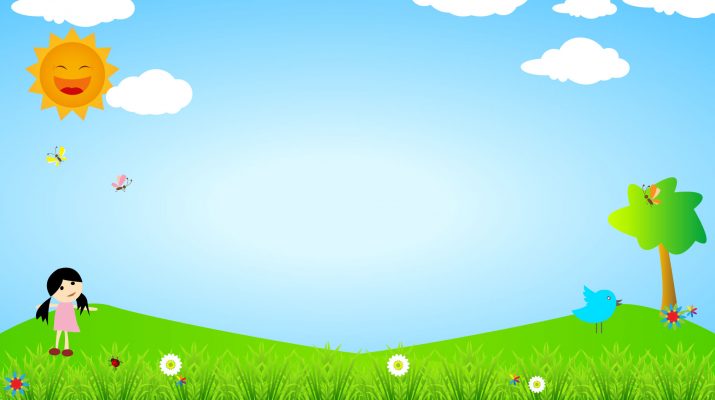 Bài hát: Cháu Yêu Bà